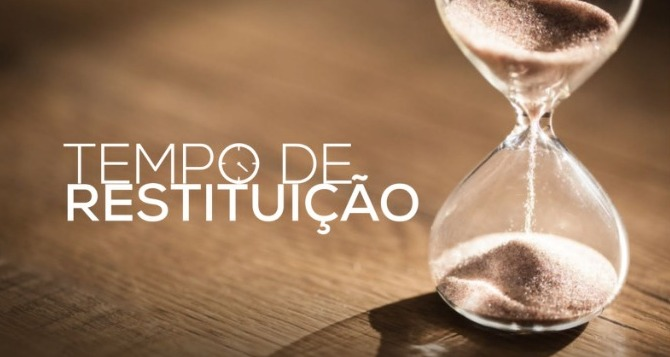 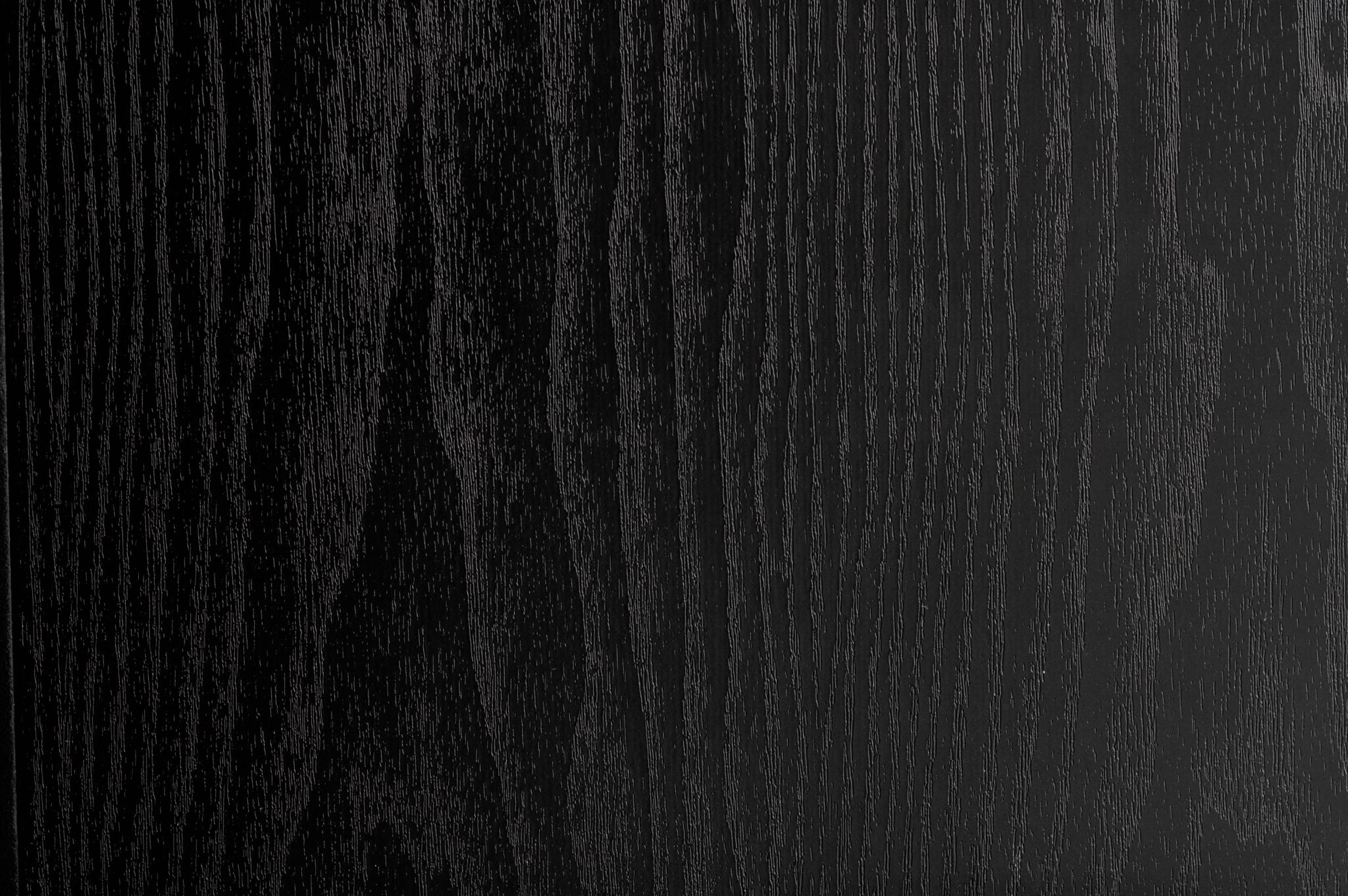 O que deixou o gafanhoto cortador, comeu-o o gafanhoto migrador; o que deixou o migrador, comeu-o o gafanhoto devorador; o que deixou o devorador, comeu-o o gafanhoto destruidor.Joel 1:4
Porque veio um povo contra a minha terra, poderoso e inumerável; os seus dentes são dentes de leão, e ele tem os queixais de uma leoa.Joel 1:6
Desesperem-se, agricultores, chorem, produtores de vinho; fiquem aflitos pelo trigo e pela cevada, porque a colheita foi destruída.A vinha está seca, e a figueira murchou; a romãzeira, a palmeira e a macieira, todas as árvores do campo secaram. Secou-se, mais ainda, a alegria dos homens.Joel 1:11,12
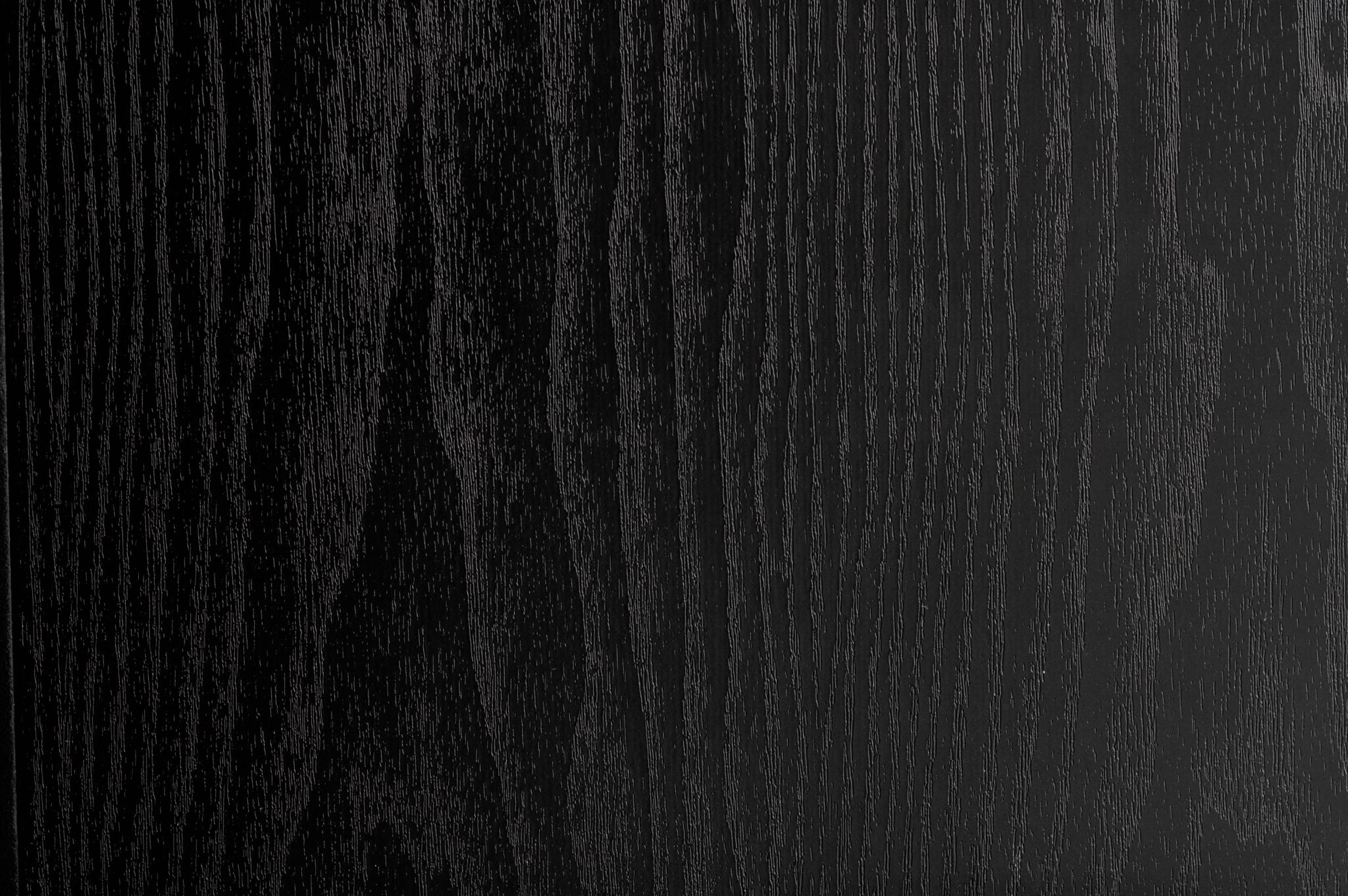 O que deixou o gafanhoto cortador, comeu-o o gafanhoto migrador; o que deixou o migrador, comeu-o o gafanhoto devorador; o que deixou o devorador, comeu-o o gafanhoto destruidor.Joel 1:4
Ignorância
O meu povo está sendo destruído, porque lhe falta o conhecimento...Oséias 4:6a
Desobediência
por estas coisas é que vem a ira de Deus [sobre os filhos da desobediência].Colossenses 3:6
Para sermos provados
Pois tu, ó Deus, nos submeteste à prova e nos refinaste como a prata.Fizeste-nos cair numa armadilha e sobre nossas costas puseste fardos.Deixaste que os inimigos cavalgassem sobre a nossa cabeça; passamos pelo fogo e pela água, mas a um lugar de fartura nos trouxeste.Salmos 66:10-12
A PROMESSA DAQUELE QUE NÃO FALHA
Vou compensá-los pelos anos 
de colheitas que os gafanhotos destruíram...Joel 2:25a